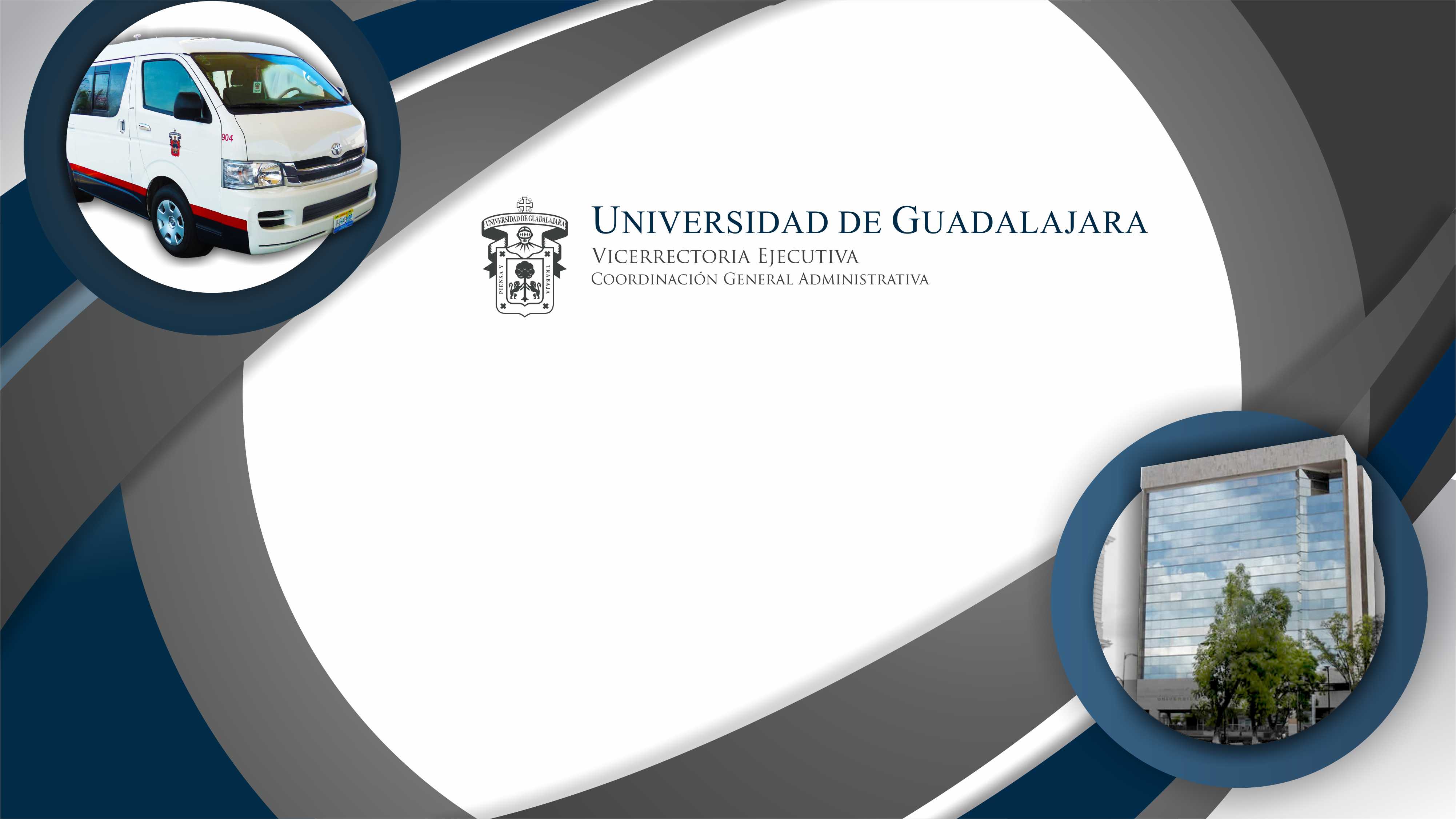 Sistema de Flotilla Vehicular
Área Flotilla CGADM
Trámites que realiza
Servicios a través de la CGADM
Asignar Número económico
Placas dotación/reposición
Logos y franjas (imagen institucional)
Pintura en general
Reposición de tarjeta de circulación
Baja de placas
Cambio de propietario
Solicitud de copias de folios
Sistema Flotilla UdeG
Sistema “Flotilla UdeG”
El sistema cuenta con privilegios para modificar:
Número de Placa


Número Económico


Color 


Uso de vehículos
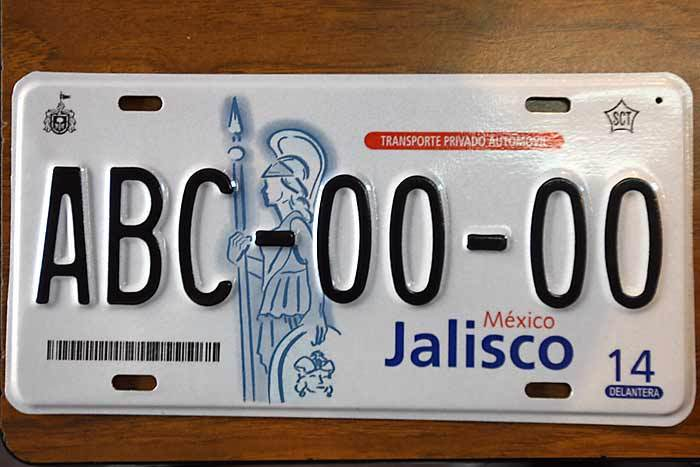 NE:  1042
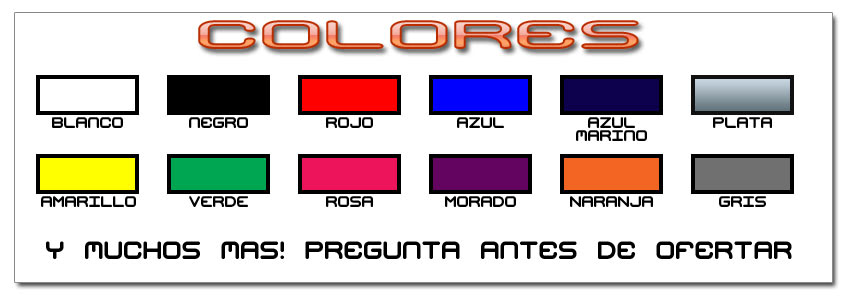 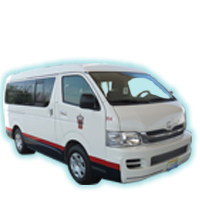 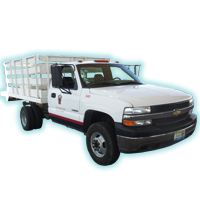 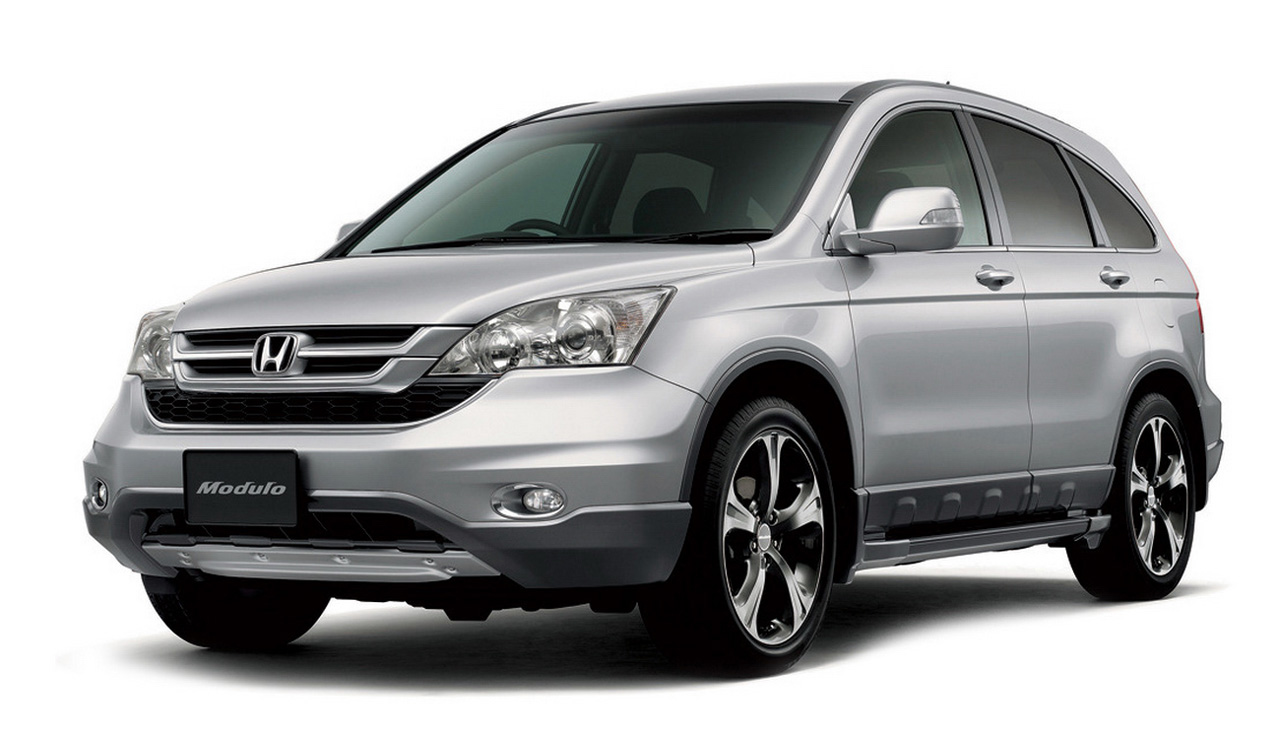 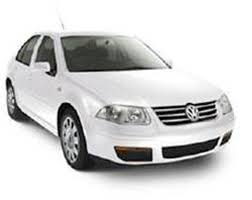 Operativo
Directivo
Sistema “Flotilla UdeG”
El sistema cuenta con el registro de:




Asimismo cuenta con:
Padrón de choferes o conductores
Registro de solicitudes de tramites vehiculares
Expediente de cada vehículo
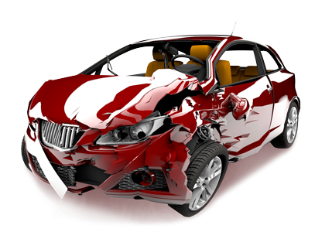 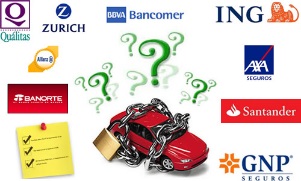 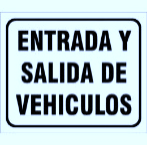 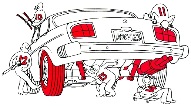 Bitácoras, prestamos, etc.
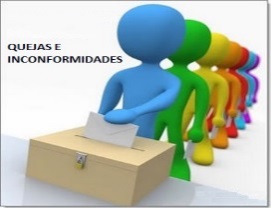 Mantenimientos
Seguro
Siniestros
Descortesías de tránsito.
Sistema “Flotilla UdeG”
El sistema cuenta con:
Múltiples reportes y formatos.
Vehículos activos
Vehículos bajas
Vehículos por Entidad
Descortesías
Siniestros
Choferes
Bitácoras
Solicitudes de trámite
Beneficios
Entre los beneficios que se obtendrán, por mencionar algunos, son los siguientes: 

Acceso instantáneo para los administradores de vehículos en las Entidades de la Red Universitaria.
Se contará con información confiable, útil y oportuna.
No habrá información duplicada u obsoleta.
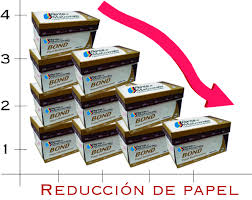 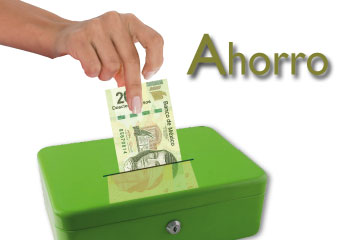 DISMINUYE TIEMPO DE GESTIÓN
REDUCCIÓN DE PAPEL
AHORRO EN VIÁTICOS
Anexos
Video
Pruebas
Anexos
Soporte: SERVICE DESK
Coordinación General de Tecnologías de Información
Teléfono: 31342221    Ext: 12221
email: servicedesk@cgti.udg.mx


Soporte: Área Flotilla
Coordinación General Administrativa
Teléfono: 3134 2222    Ext: 12464 ó 12455